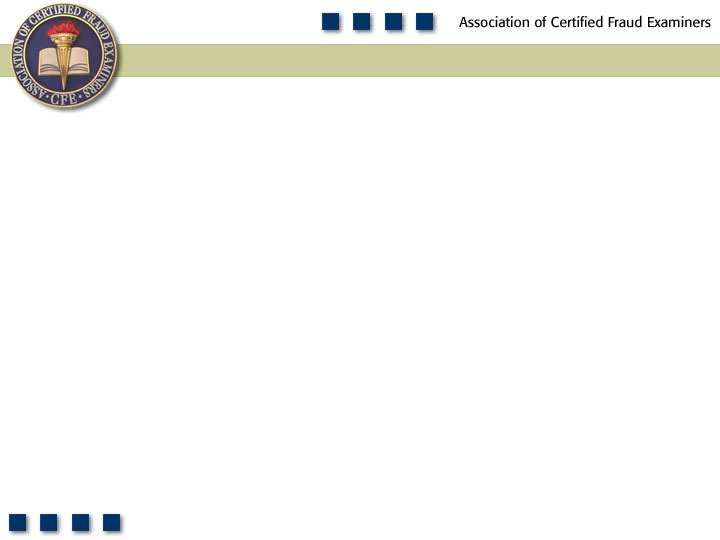 Chapter 6
Payroll Schemes
1
Learning Objectives
List and understand the three main categories of payroll fraud.
Understand the relative cost and frequency of payroll frauds.
Define a ghost employee.
List and understand the four steps to making a ghost employee scheme work.
Understand how separation of duties in payroll and human resources functions can reduce the threat of payroll fraud.
Be familiar with methods identified in this chapter for preventing and detecting ghost employee schemes.
2
Learning Objectives
List and understand the four ways that employees can obtain authorization for a falsified timecard in a manual system.
Understand the role that payroll controls play in preventing falsified hours and salary schemes.
Discuss the methods identified in this chapter for preventing and detecting falsified hours and salary schemes.
Understand how employees commit commission schemes.
Identify red flags that are typically associated with commission schemes.
Be familiar with proactive audit tests that can be used to detect various forms of payroll fraud.
3
Payroll 
Schemes
Ghost
Employees
Commission
Schemes
Workers
Compensation
Falsified 
Wages
4
Frequency of Fraudulent Disbursements
5
Median Loss of Fraudulent Disbursements
6
Payroll Schemes
Occupational frauds in which a person who works for an organization causes that organization to issue a payment by making a false claim for compensation
Ghost employee schemes
Falsified hours and salary schemes
Commission schemes
7
Ghost Employees
Someone on the payroll who does not actually work for the victim company
Fictitious person
Friend or relative
Accomplice
Other
8
Ghost Employee Schemes
Adding the ghost to the payroll
Through the personnel department
Through the hiring department
Through the payroll department
Using names similar to real employees
Failing to remove terminated employees from the payroll
9
Ghost Employee Schemes
Collecting timekeeping information
Fake timecards
Approval of timecards
Computerized timekeeping systems
Salaried workers vs. hourly workers
10
Ghost Employee Schemes
Issuing the ghost’s paycheck
Delivery of the paycheck
Hand delivered
Mailed to the employees address
Direct deposited
11
Preventing and Detecting Ghost Employee Schemes
Separate the hiring function from the payroll function
Personnel records should be independently maintained from payroll and timekeeping functions
Personnel department should verify any changes to payroll
Background and reference checks should be made in advance of hire
12
Preventing and Detecting Ghost Employee Schemes
Periodically check the payroll records against personnel records for terminated employees and unauthorized wage or deduction adjustments
Periodically run computer reports for employees
Without SSNs 
With no deductions - withholding taxes or insurance
With no physical address or telephone number
Compare payroll expenses to production schedules
Keep signed checks in a secure location
Verify proper distribution and require employee identification
13
Falsified Hours and Salary
Overpayment of wages is the most common form of misappropriating payroll funds
Increase number of hours or rate of pay
Time clocks
Computer tracking of employee time
Manually prepared timecards
14
Manually Prepared Timecards
Forging a supervisor’s signature
Collusion with a supervisor
Rubber stamp supervisors
Poor custody procedures
15
Other Schemes
Time clocks and other automated timekeeping systems
Employee has someone else clock in for him/her when absent
Rates of pay
16
Preventing and Detecting Falsified Hours and Salary Schemes
Preparation, authorization, distribution, and reconciliation should be segregated
Transfers of funds from general accounts to payroll accounts should be handled independently
No overtime should be paid unless authorized in advance
Sick leave and vacation time should not be granted without supervisory review and should be monitored for excessive time taken
17
Preventing and Detecting Falsified Hours and Salary Schemes
A designated official should verify all wage rate changes
Timecards should be taken directly to the payroll department after approval
Time cards should be secured and monitored
Run programs to actively seek out fraudulent payroll activity
18
Tests for Fraudulent Payroll Activity
Review employees who have significantly more overtime than similar employees
Trend analysis of budgeted vs. actual expenses
Run exception reports for employees who have had disproportionately large increases in wages
Verify payroll taxes equal federal return tax forms
Compare net payroll to payroll checks issued
19
Commission Schemes
Pay is based on an employee’s output rather than hours worked or a set salary
Falsify the amount of sales made
Create fraudulent sales orders, customer purchase orders, credit authorizations, packing slips, invoices, etc.
Ring up a false sale on the cash register
Overstate legitimate sales
Fraudulently increase the rate of commission
20
Detecting Commission Schemes
Run periodic reports to show an unusual relationship between sales figures and commission figures 
Run reports that compare commissions earned among salespersons
Track uncollected sales generated by each salesperson
Conduct random samples of customers to verify that the customer exists
21